Themes of values education of the school
Values education
2015
2016
2017
2018
2019
???
Let’s build a harmonious society together through care and respect/ School-based theme
To Live a Healthy and Green Life/ School-based theme
Love and Care．From Self to Others/ School-based theme
Love Our Home and Clean Hong Kong/ School-based theme
This year,
our school theme is …
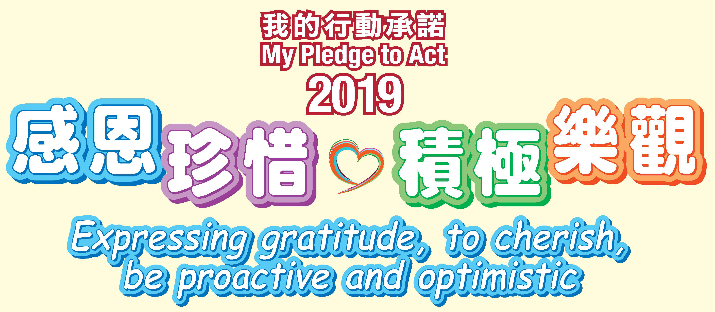 Gratitude, proactive
Cherish, optimistic
I express my gratitude to…
Photo sharing
Please describe the scenario before explaining why this photo was selected
Three events I cherish …
Photo
Photo
Photo
Social/ Environment
Family
School
E.g. …
E.g. …
E.g. …
I faced an event in the following process in a proactive manner
Three events I have to face in an optimistic manner
Thank you!